Publish and Read
The author’s journey for fee-free open access
What to expect
Default OA under a Publish and Read agreement is administratively simple for authors with a light-touch through manuscript processing. All authors benefit from:
Unlimited OA Publishing in the Society’s six journals
Unlimited access to all content on our publishing platform www.microbiologyresearch.org
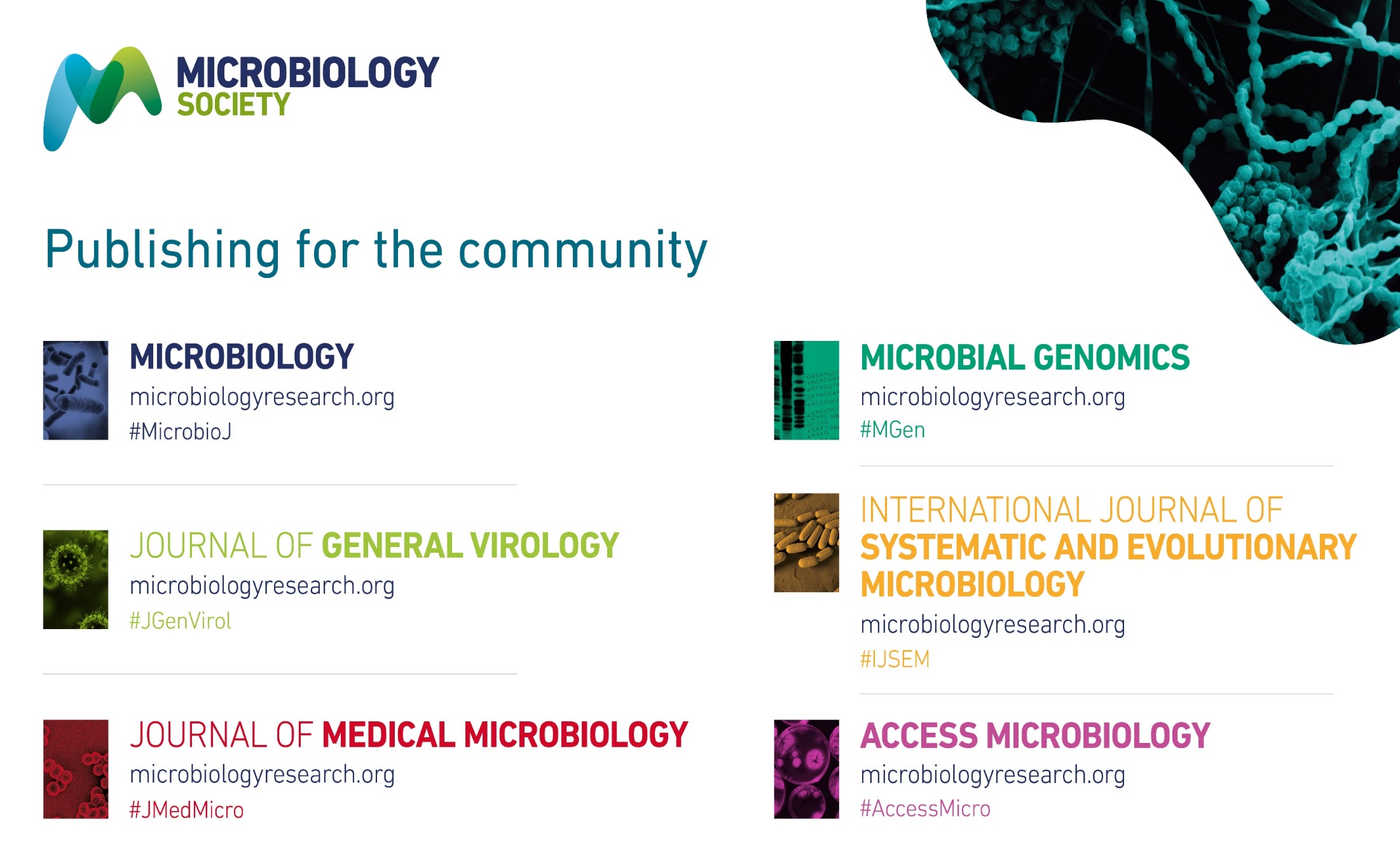 Eligible journals
The Author Journey
Editorial Manager Screenshots
Manuscript Submission
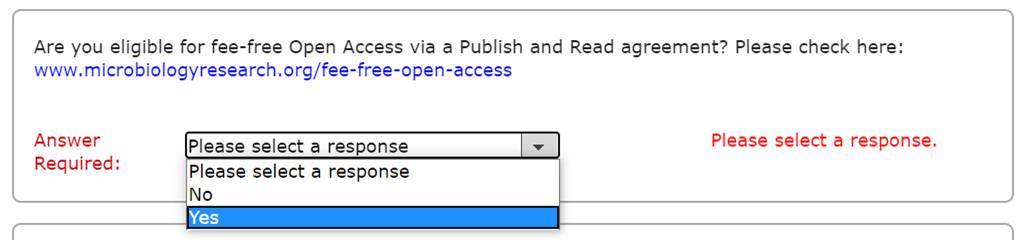 Article submission is a straightforward process using our peer review system. 
Before you get started, you need to know that
The corresponding author must use a recognised institutional email address to be identified as eligible for Publish and Read. A subdomain can also be used, e.g. @(xxx)csic.es.
There are two potential OA routes:  the APC-free route you take requires answering ‘No’ to the question here.
You will need to sign a Creative Commons licence when prompted to submit your revised manuscript
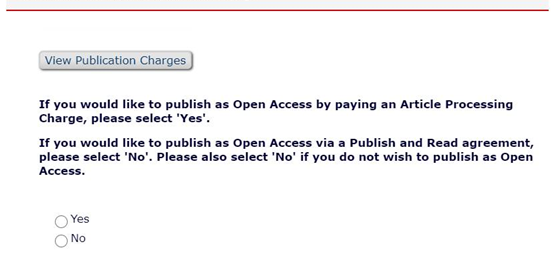 Published article
Congratulations!
You will receive notification when your article is published online on www.microbiologyresearch.org. 

Now:
Check back and see what impact you’re making  
Share your article with your network
Dive deeper into your article metrics  
Set notifications to see when your paper’s cited
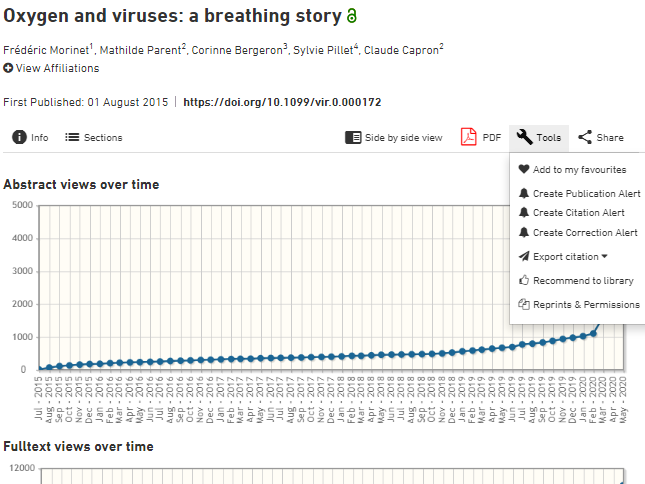